様式１－E
申告すべきCOI状態（過去3年間）がない時
座長のＣＯ Ｉ 開示
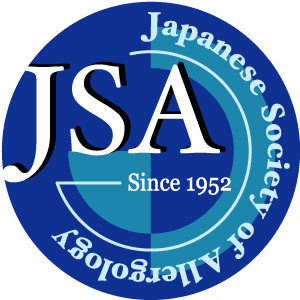 座長：関東医科大学総合内科  東京 一郎
担当セッションに関連し、開示すべき
CO I関係にある企業などはありません
様式１－E
申告すべきCOI状態（過去3年間）がある時
座長のＣＯ Ｉ 開示
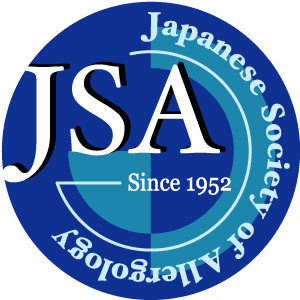 座長：関東医科大学総合内科 東京 一郎
担当セッションに関連し、開示すべきCO I 関係にある企業として
講演料：　　　　　　　　　　　　　　太平製薬、黒海製薬
受託研究・共同研究費：          太平製薬
奨学寄付金：　 　　　　　　　　　 黒海製薬
開示すべき内容が過去3年間にある項目のみ記載する